Torino Group model uncertainties
TORINO GROUP MODEL
Fragmentation of a target in the projectile
Scaling of the total inelastic cross section
Estimation of average number of target nucleons that join the collision
Estimation of average number of projectile nucleons that join the collision
Fragmentation of a nucleons in the projectile
TORINO GROUP MODEL
pHe channel – linear theory estimation
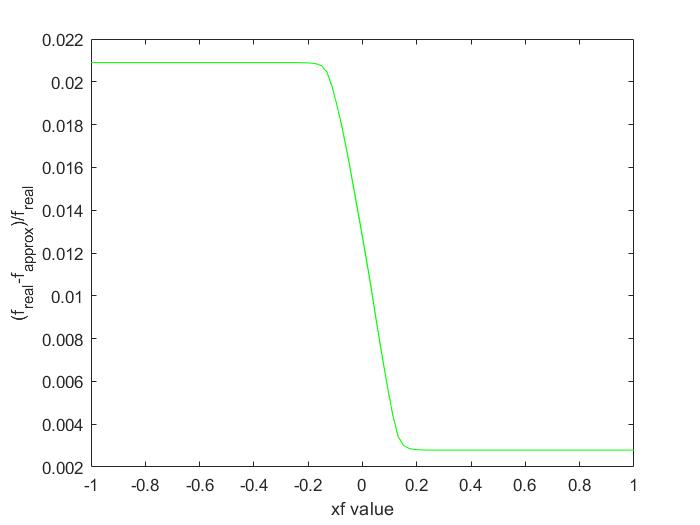 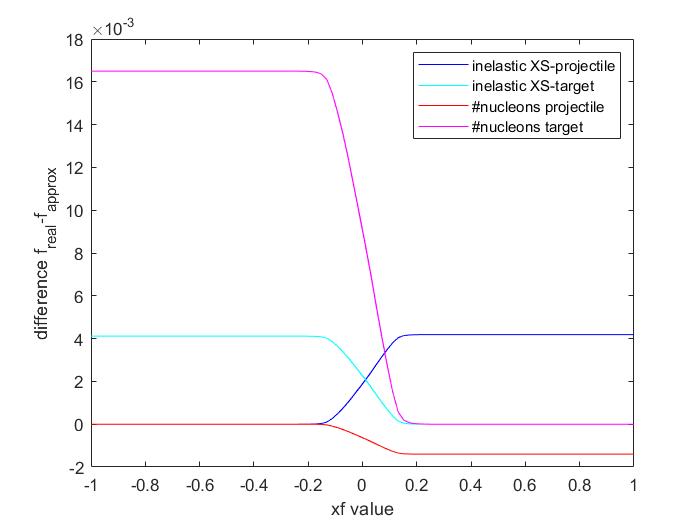 Underestimation of about 2% in the target fragmentation region using linear theory
pHe channel – linear theory estimation
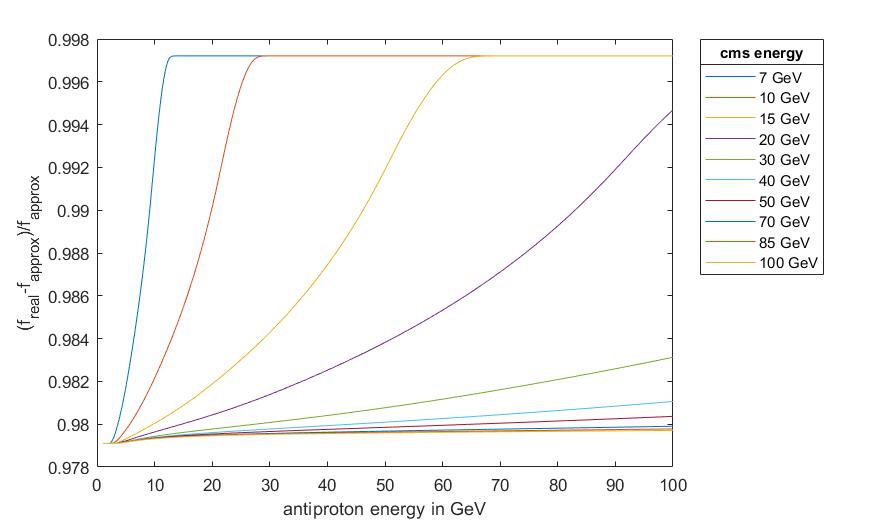 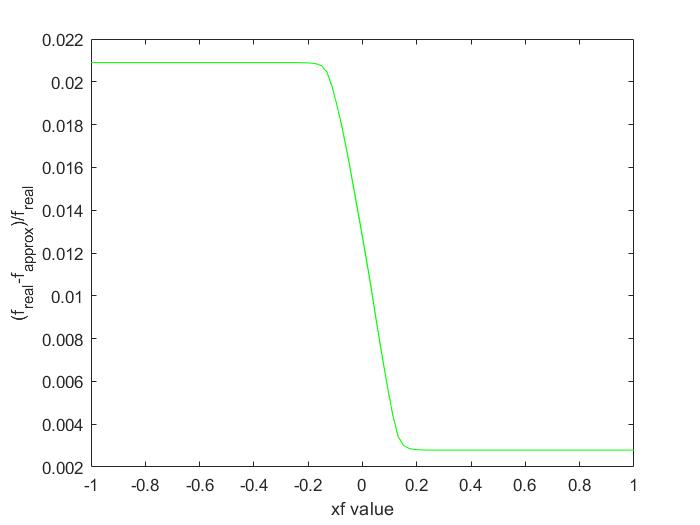 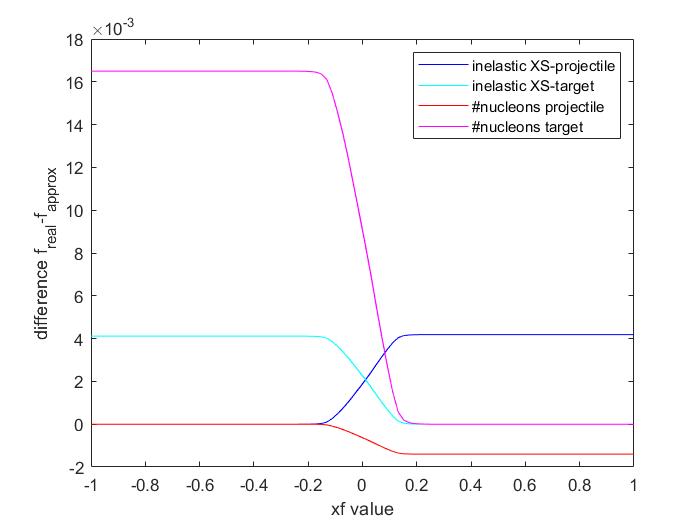 Underestimation of about 2% in the target fragmentation region using linear theory
Underestimation of about 2% expecially at high cms energy due to the Lorentz boost
pHe channel - uncertainties
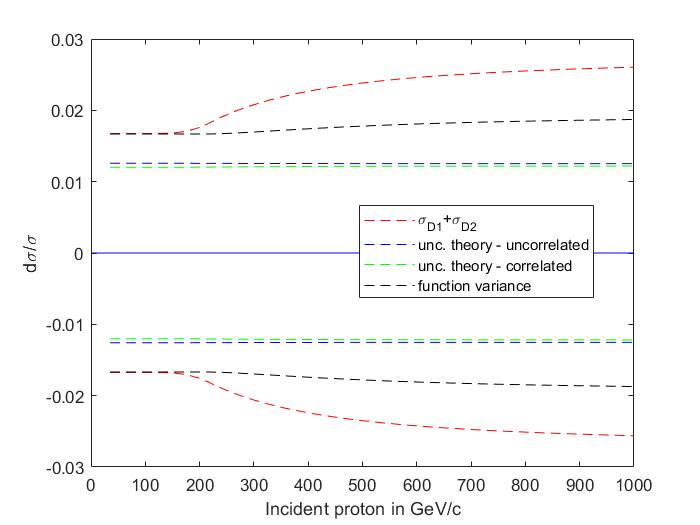 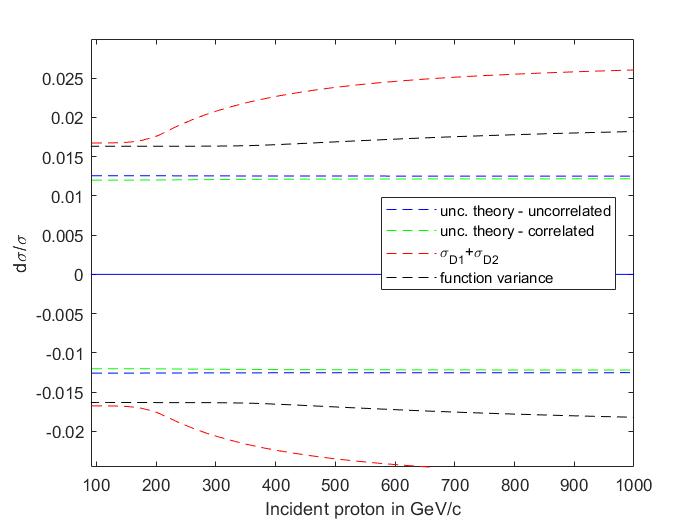 30 GeV Epbar
50 GeV Epbar
In the lab frame, higher pbar energies correspond to  smaller collision angles
pHe channel - uncertainties
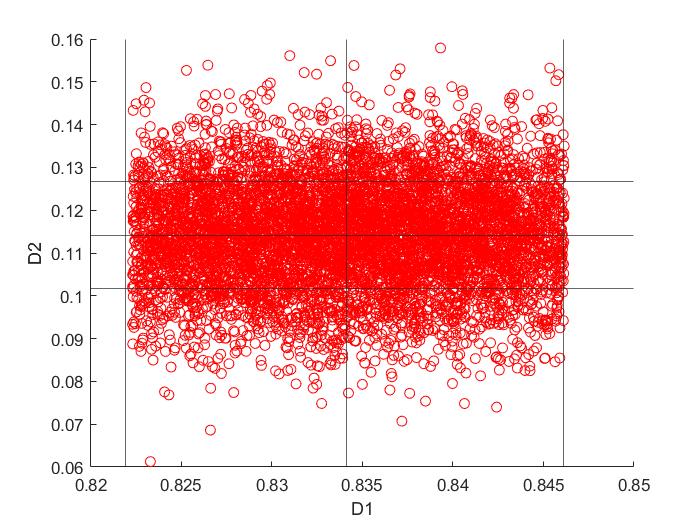 <D1>-sigmaD1
<D1>
<D1>+sigmaD1
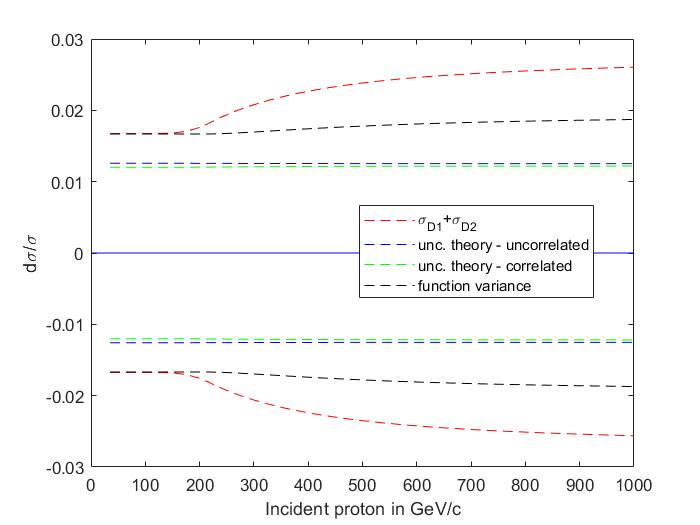 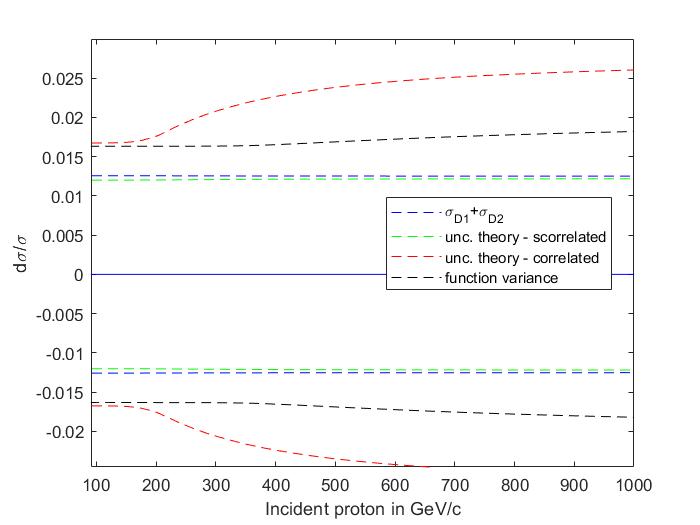 30 GeV Epbar
50 GeV Epbar
<D2>+sigmaD2
<D2>
<D2>-sigmaD2
For low cms energies the cross section the anticorrelation between D1 and D2 is less effective and the function is more sensitive to the D1 parameter
pHe channel - uncertainties
<D1>+sigmaD1
<D1>-sigmaD1
<D1>
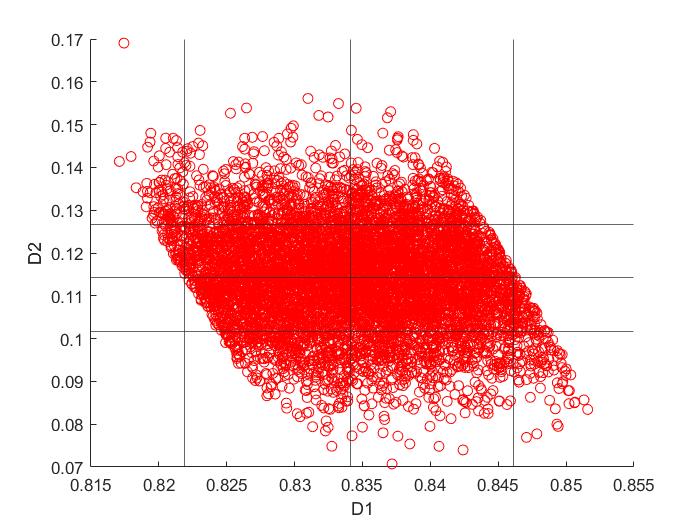 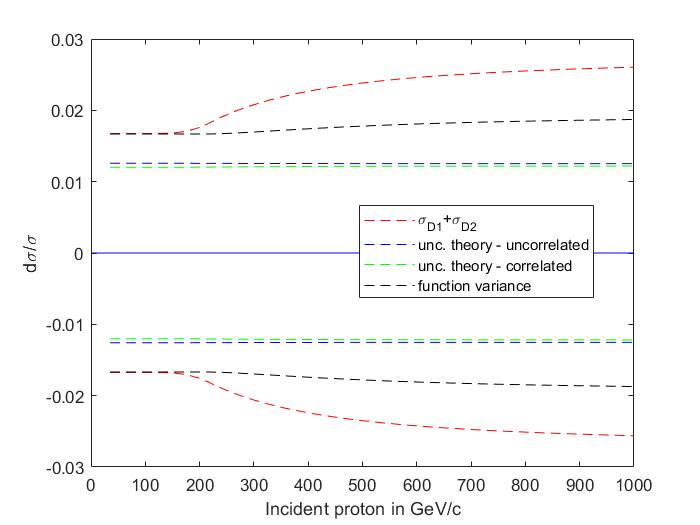 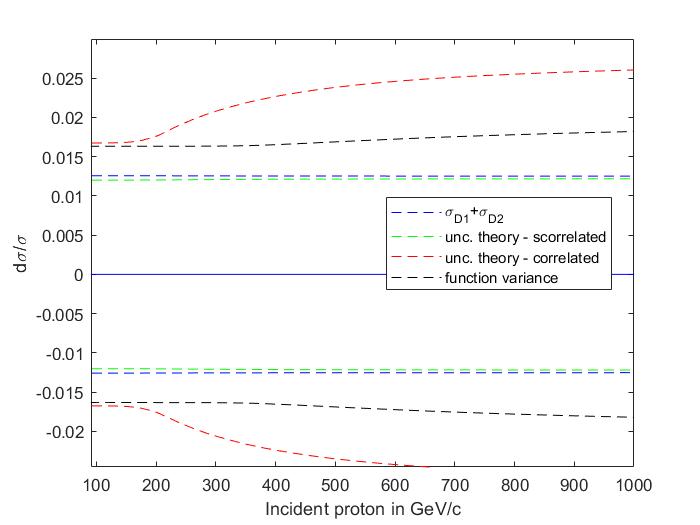 <D2>+sigmaD2
<D2>
<D2>-sigmaD2
For high cms energy and low antiproton energies the anticorrelation between D1 and D2 generate f values in the confidence interval of +- one variance
pHe channel - uncertainties
Similar for all pbar energies
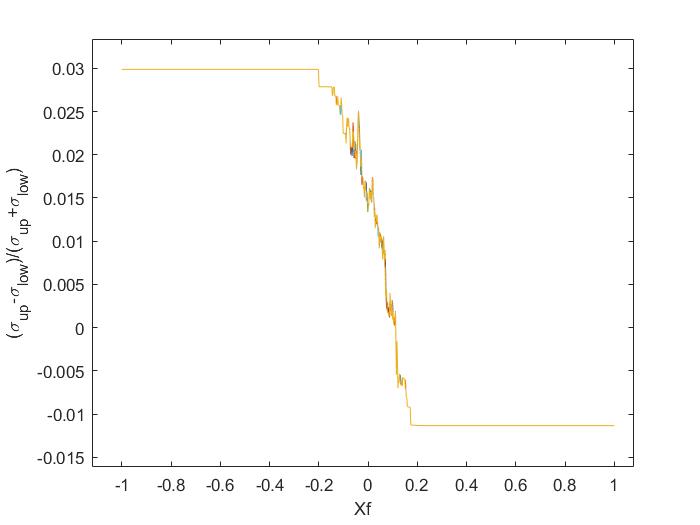 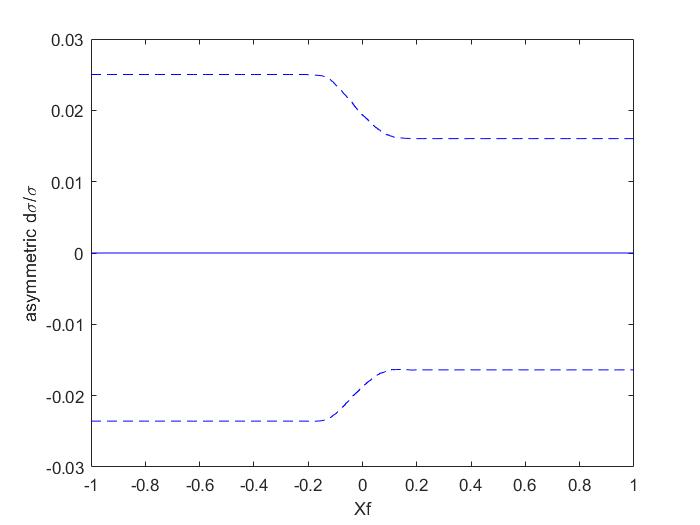 pHe channel - uncertainties
BUT:
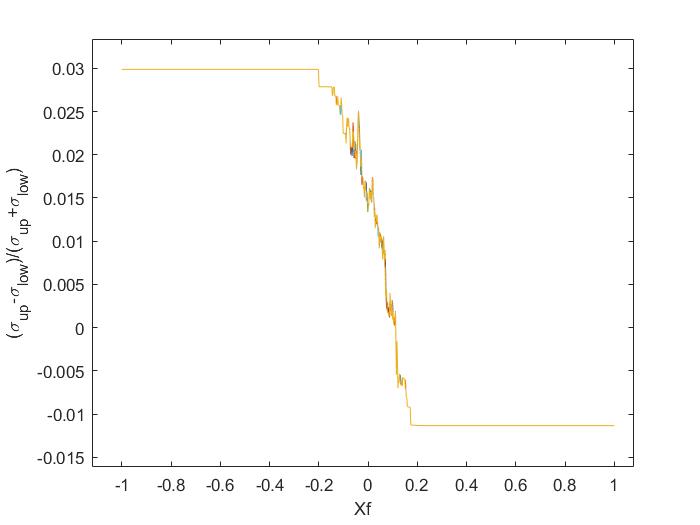 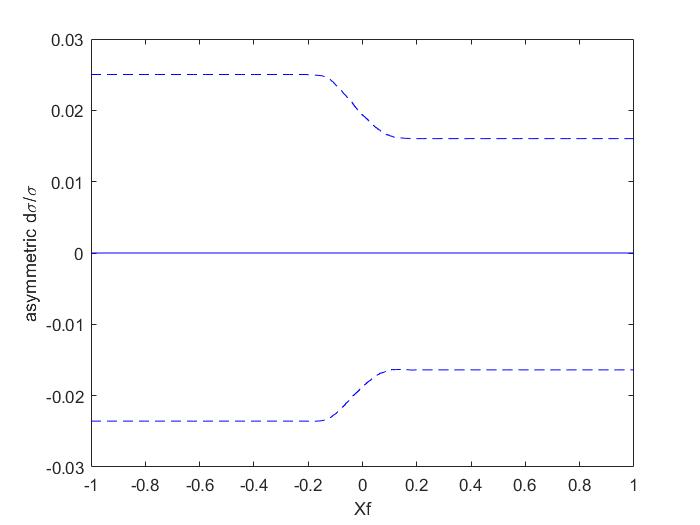 Sigmas are roughly 2.5% of the function
Asimmetry is at roughly 2% level (highly variable due to the statistic) so its effects on the function is at 1/1000 level
pHe channel - uncertainties
BUT:
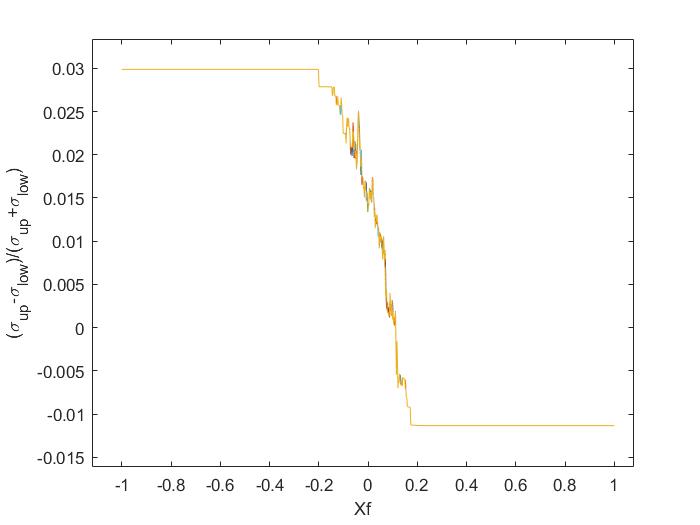 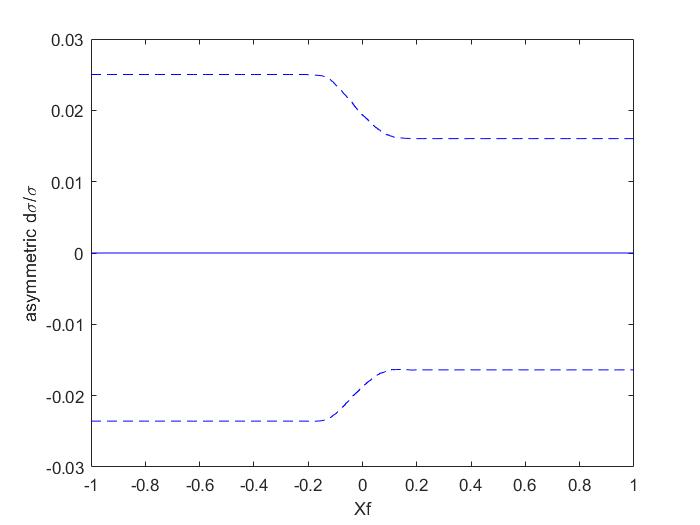 ASIMMETRY EFFECTS NEGLIGIBLE FOR FUNCTION STATISTICAL UNCERTAINTIES LOWER THAN 1/10000
(10^8 points needed)

SAME PRECISION REQUESTED IN THE MODEL PARAMETERS
HeHe channel – symmetric collision
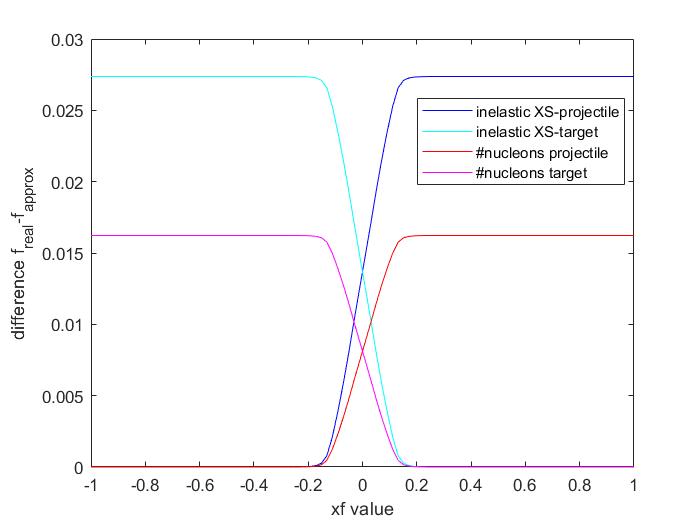 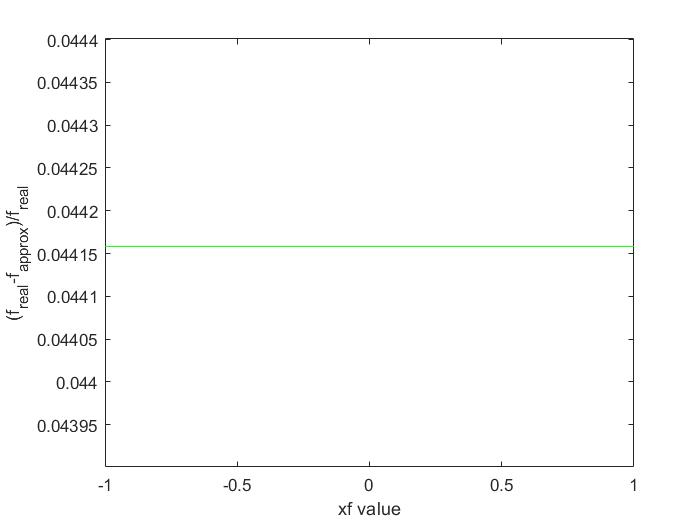 Underestimation of about 5% using linear theory (homogeneous in the phasespace because the collision is simmetric)
HeHe channel - uncertainties
Discrepacy doesn’t depend roughly on the antiprotons energy
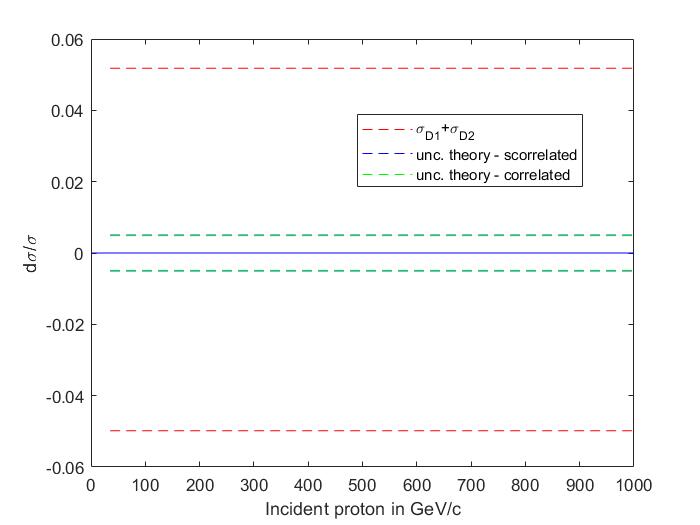 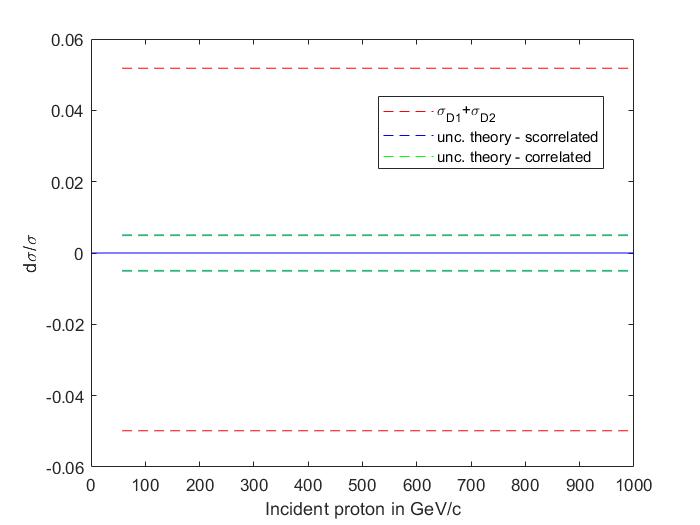 50 GeV Epbar
30 GeV Epbar
HeHe channel - uncertainties
Discrepacy doesn’t depend roughly on the antiprotons energy
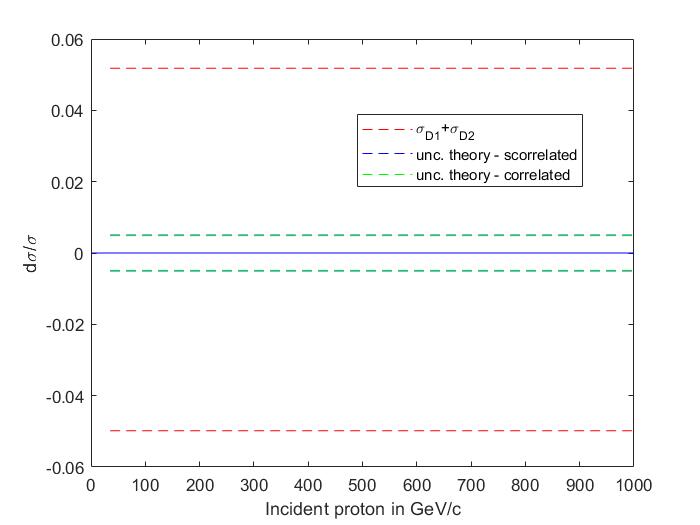 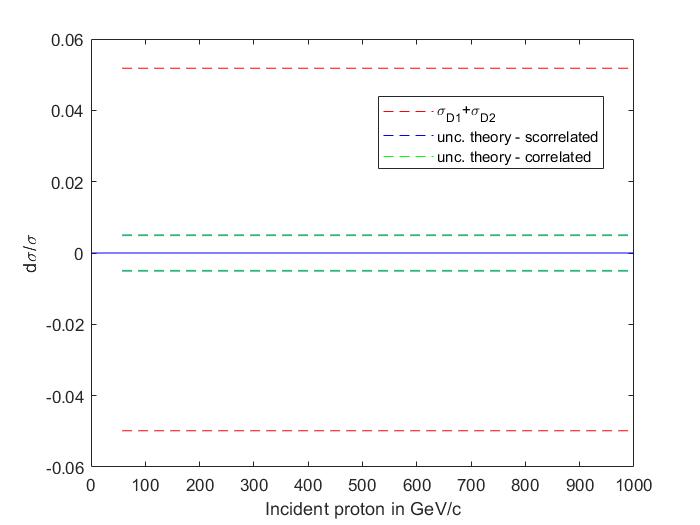 50 GeV Epbar
30 GeV Epbar
5% discrepancy between linear theory and the evaluation of uncertainties using sum of sigmas
pHe channel – Mock data improvement
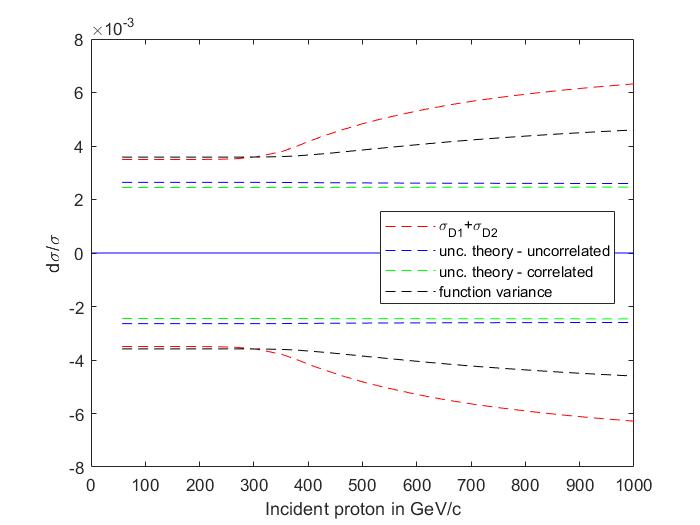 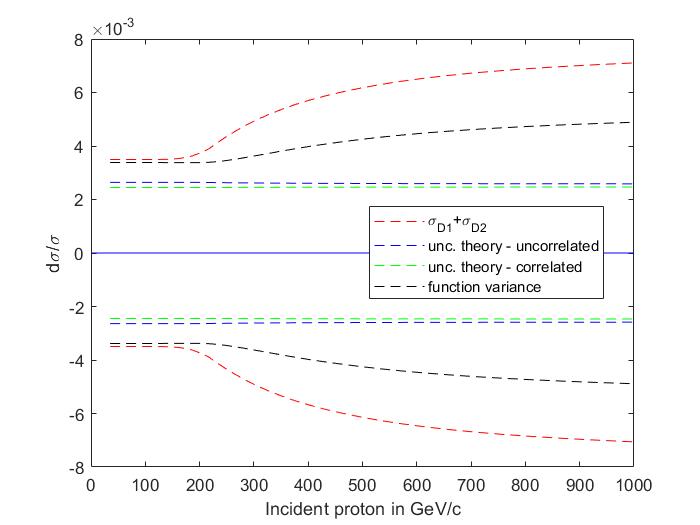 50 GeV Epbar
30 GeV Epbar